Xem video và  nêu hiểu biết của em về  Angkor?
https://drive.google.com/file/d/1aIP704LVatms5HNf96gdDzBc-0HMTPwE/view?usp=sharing
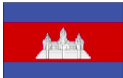 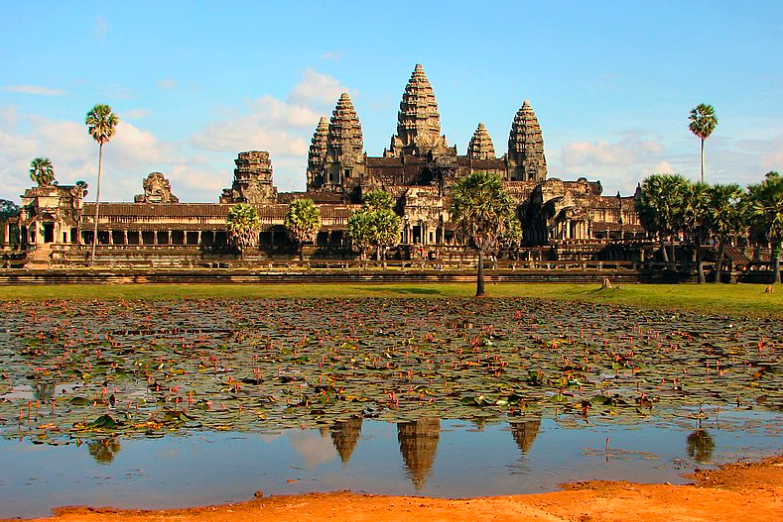 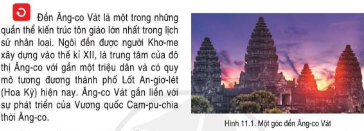 Tiết 21- BÀI 12: VƯƠNG QUỐC CAM-PU-CHIA
Quá Trình hình thành và phát triển của Vương quốc
1
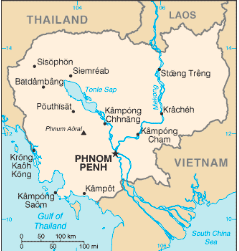 2
Sự phát triển của Vương quốc Cam-pu-chia thời Ăng-co.
3
Một số nét tiêu biểu về văn hóa.
BÀI 12: VƯƠNG QUỐC CAM-PU-CHIA
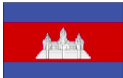 Mục tiêu bài học
Mô tả được quá trình hình thành, phát triển của vuương quốc Cam – Pu – chia
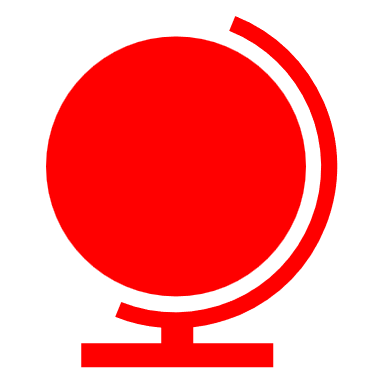 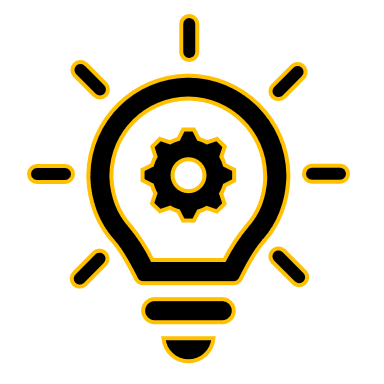 Nhận biết và đánh giá được sự phát triển của vương quốc Cam Pu -Chia thời kỳ Ăng co
Nêu được một số nét văn hoá tiêu biểu của vương quốc Cam Pu Chia
BÀI 8:  VƯƠNG QUỐC CAM PU CHIA
1. Quá trình hình thành và phát triển của Vương quốc Cam-pu-chia
Thời kỳ Ăng co
( Từ thế kỉ IX-XV)
Nước Phù Nam
( Từ thế kỉ I-VI)
Nước Chân Lạp
( Từ thế kỉ VI- IX)
Đến thế kỉ XV, do sự tranh giành quyền lực, phe phái và sự tấn công của người Thái vương quốc Cam-pu-chia suy yếu-> Pháp vào xâm lược thế kỉ XIX
Năm 808 vua Giay-a-vác man II thống nhất lãnh thổ, đổi tên nước là Cam pu chia, mở ra thời kỳ phát triển rực rỡ kéo dài từ thế kỉ IX-XV
BÀI 12:  VƯƠNG QUỐC CAM PU CHIA
1. Quá trình hình thành và phát triển của Vương quốc Cam-pu-chia
- Năm 802 vua Giay-a-vác man II thống nhất lãnh thổ, đổi tên nước là Cam pu chia, lập ra triều đại Ăng-co
- Đến thế kỉ XV, Ăng-co suy yếu, bị người Thái tấn công và bị  Pháp vào xâm lược thế kỉ XIX
BÀI 12:  VƯƠNG QUỐC CAM PU CHIA
2. Sự phát triển của Vương quốc Cam-pu-chia thời Ăng co
BÀI 12:  VƯƠNG QUỐC CAM PU CHIA
2. Sự phát triển của Vương quốc Cam-pu-chia thời Ăng co
Chính trị
Kinh tế
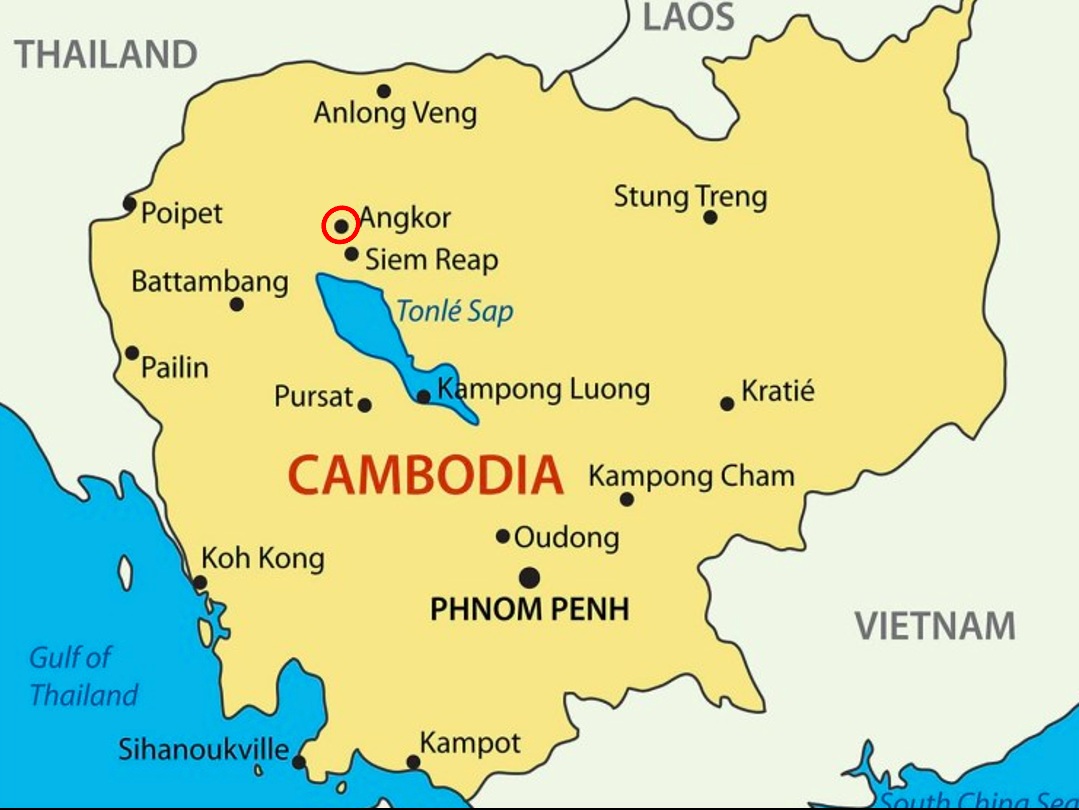 - Xây dựng nhà nước quân chủ chuyên chế tập quyền.
- Đất nước được thống nhất và ổn định
BÀI 12: VƯƠNG QUỐC CAM PU CHIA
2. Sự phát triển của Vương quốc Cam-pu-chia thời Ăng co
Kinh tế
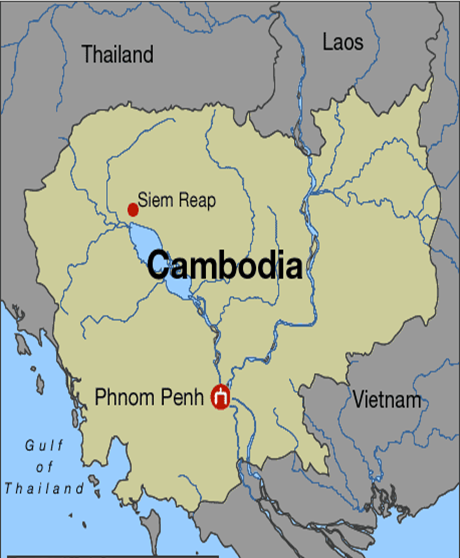 Biển Hồ
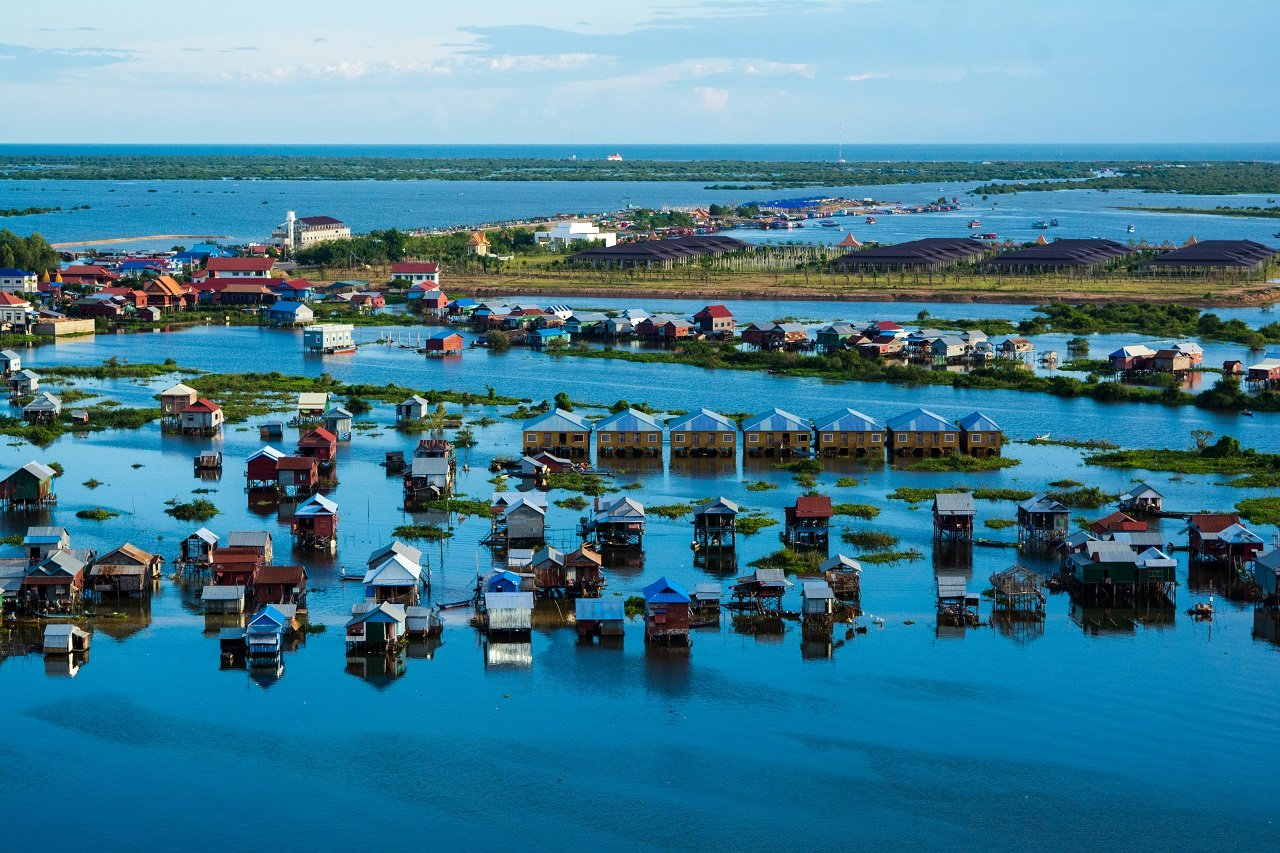 BÀI 12:  VƯƠNG QUỐC CAM PU CHIA
2. Sự phát triển của Vương quốc Cam-pu-chia thời Ăng co
Kinh tế
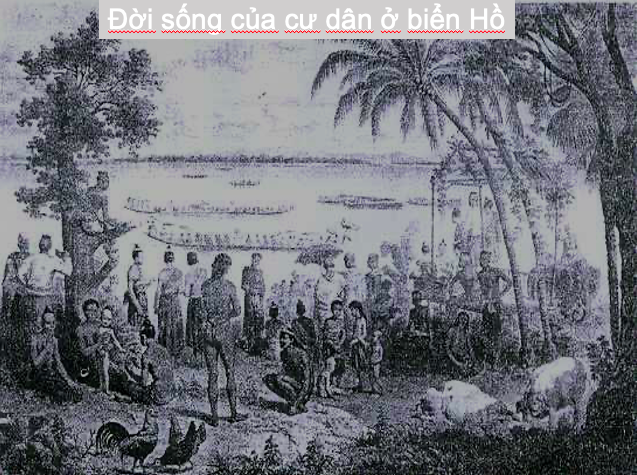 Nông nghiệp là ngành kinh tế chính. Ngoài ra còn có nghề đánh bắt cá, khai thác lâm sản, làm đồ gốm,...
BÀI 12:  VƯƠNG QUỐC CAM PU CHIA
2. Sự phát triển của Vương quốc Cam-pu-chia thời Ăng co
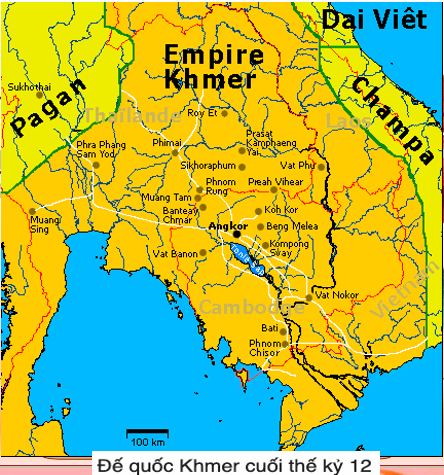 Đối ngoại
Tiến hành chiến tranh, mở rộng lãnh thổ
BÀI 12:  VƯƠNG QUỐC CAM PU CHIA
2. Sự phát triển của Vương quốc Cam-pu-chia thời Ăng co
Đối ngoại
Chính trị
Kinh tế
Em có nhận xét gì về sự phát triển của vương quốc Cam pu chia thời kỳ Ăng co?
Thời kì Ăng-co là thời kì phát triển thịnh đạt nhất của Vương quốc Cam-pu-chia. Dưới thời kì này, Vương quốc Cam-pu-chia trở thành một trong những quốc gia hùng mạnh ở Đông Nam Á.
BÀI 12:  VƯƠNG QUỐC CAM PU CHIA
2. Sự phát triển của Vương quốc Cam-pu-chia thời Ăng co
Đối ngoại
Chính trị
Kinh tế
- Tiến hành chiến tranh, mở rộng ảnh hưởng tới các khu vực thuộc lãnh thổ Lào và Thái Lan ngày nay, trở thành một thế lực hùng mạnh ở khu vực Đông Nam Á.
- Phát triển đa dạng: đánh bắt thủy sản, săn bắt, khai thác lâm sản, canh tác lúa nước. Đặc biệt là thương mại, buôn bán với Trung Quốc và các quốc gia láng giềng
- Xây dựng nhà nước quân chủ chuyên chế tập quyền, quyền lực của vua đồng nhất với các vị thần Hin-đu giáo.
- Đất nước được thống nhất và ổn định
Thời kì Ăng-co là thời kì phát triển thịnh đạt nhất của Vương quốc Cam-pu-chia. Dưới thời kì này, Vương quốc Cam-pu-chia trở thành một trong những quốc gia hùng mạnh ở Đông Nam Á.
BÀI 12:  VƯƠNG QUỐC CAM PU CHIA
-  Lập bảng thống kê về những thành tựu văn hoá tiêu biểu của vươg quốc Cam pu chia?
3. Một số nét tiêu biểu về văn hoá
BÀI 12:  VƯƠNG QUỐC CAM PU CHIA
3. Một số nét tiêu biểu về văn hoá
+ Hin-đu giáo và Phật giáo tiếp tục phát triển.
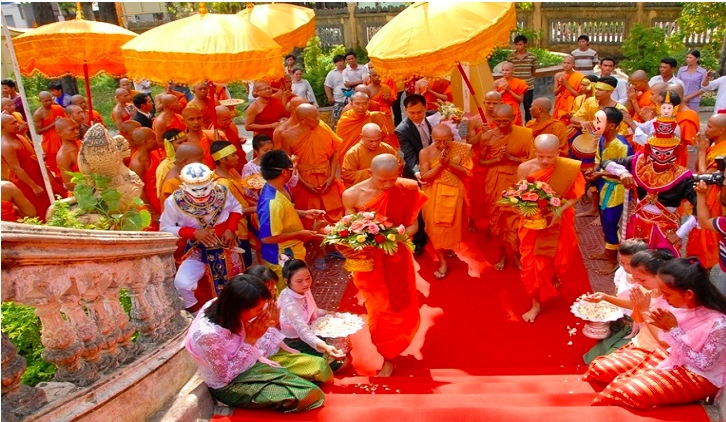 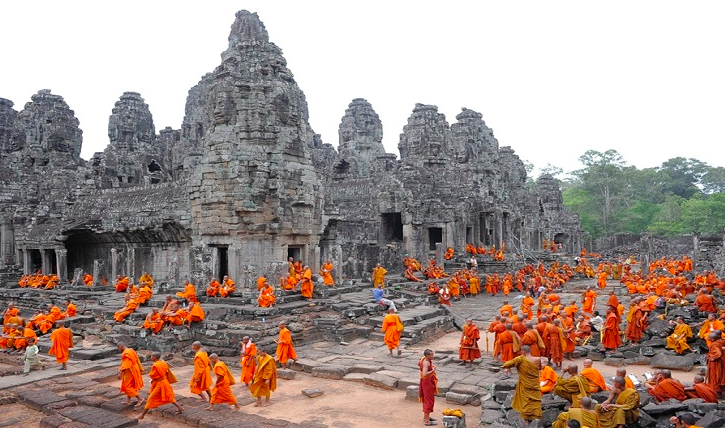 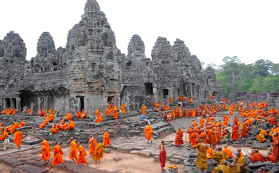 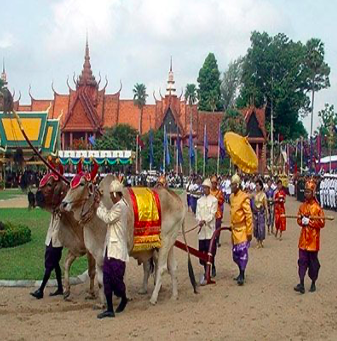 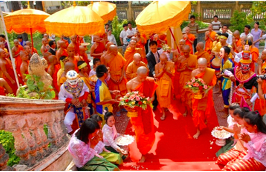 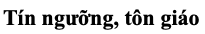 BÀI 12:  VƯƠNG QUỐC CAM PU CHIA
3. Một số nét tiêu biểu về văn hoá
+ Có tín ngưỡng phồn thực, tục cầu mưa…
+ Hin-đu giáo và Phật giáo tiếp tục phát triển.
+ Chữ Phạn và chữ Khơ-me. 
+ Văn học: sử thi Riêm Kê, các câu chuyện của Đức Phật
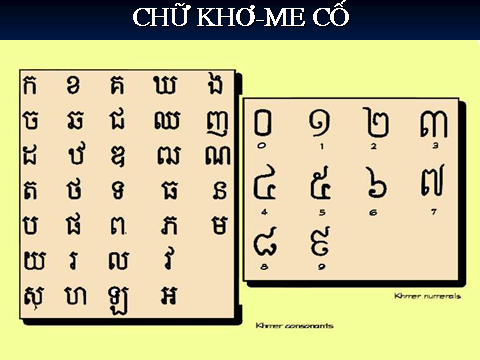 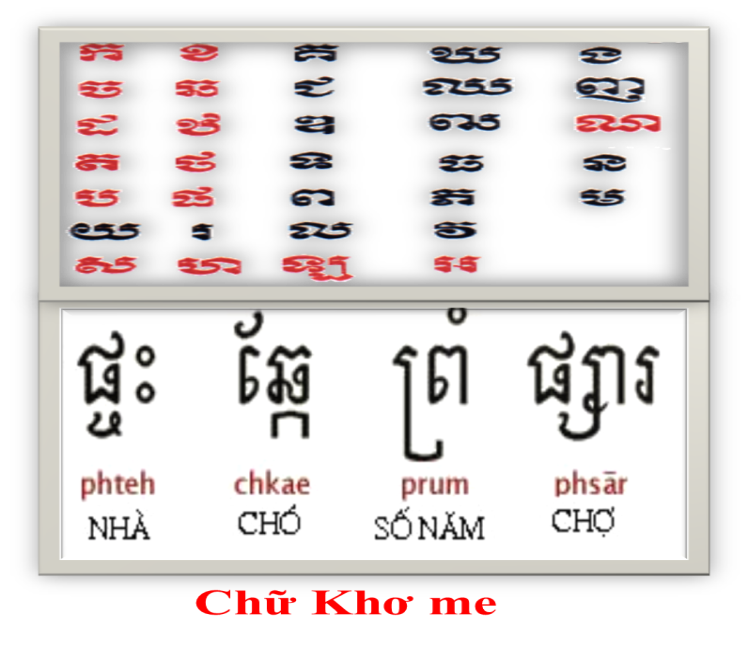 BÀI 8 VƯƠNG QUỐC CAM PU CHIA
3. Một số nét tiêu biểu về văn hoá
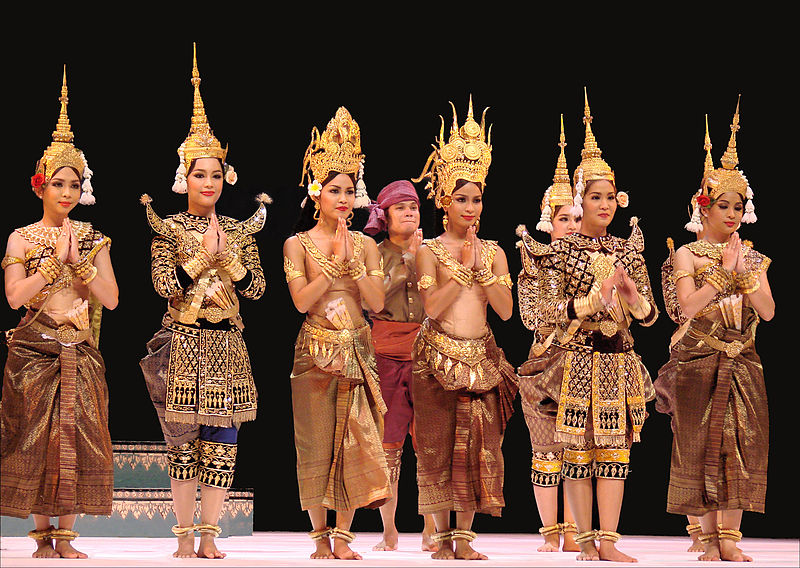 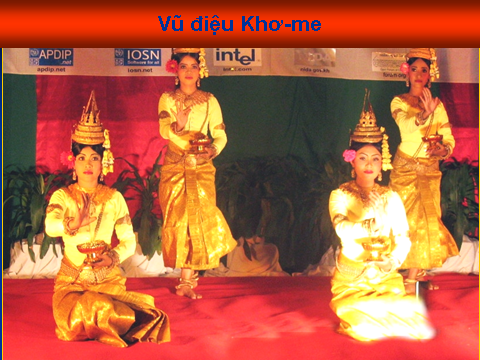 Trang phục của thiếu nữ Campuchia
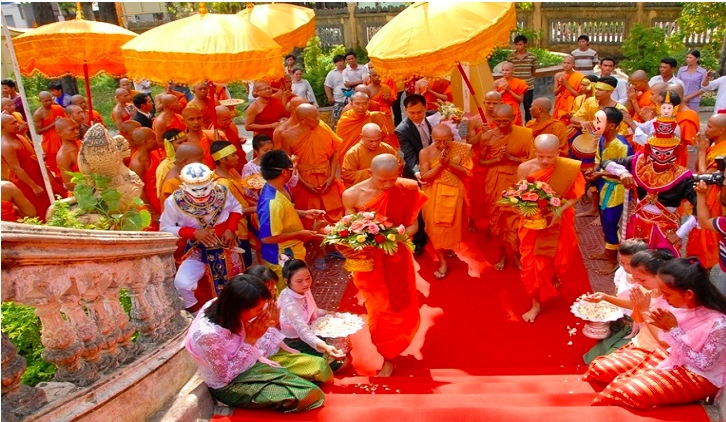 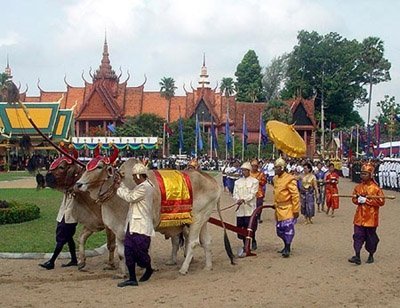 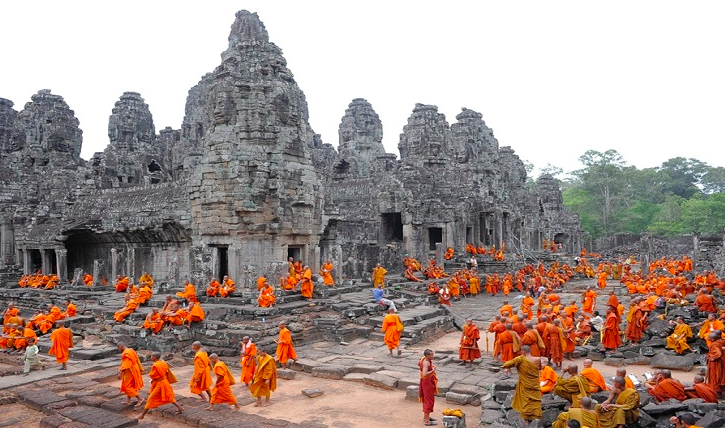 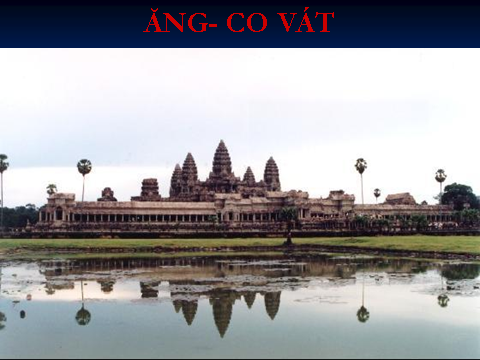 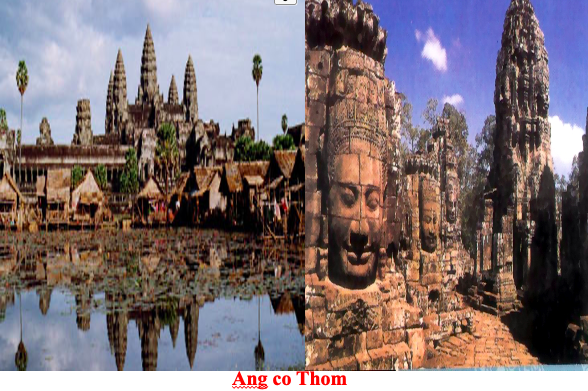 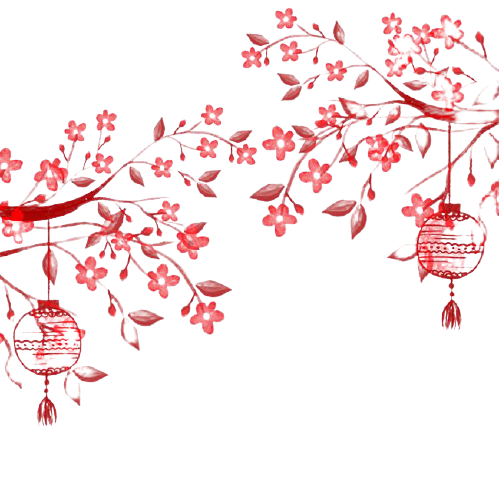 LUYỆN TẬP
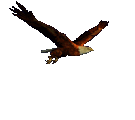 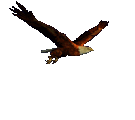 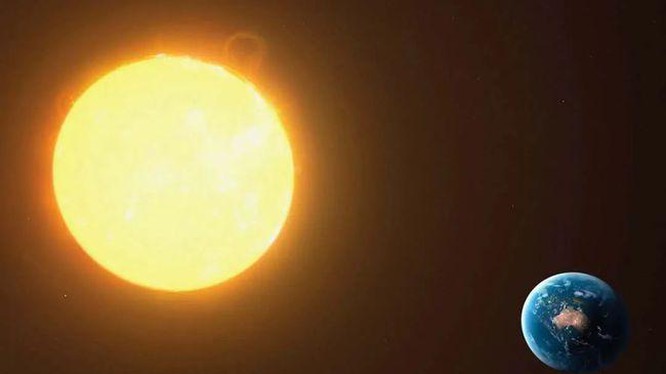 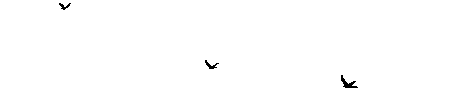 LẬP BẢNG THỐNG KÊ VỀ SỰ PHÁT TRIỂN CỦA VƯƠNG QUỐC CAM-PU-CHIA THỜI ĂNG-CO
LẬP BẢNG THỐNG KÊ VỀ SỰ PHÁT TRIỂN CỦA VƯƠNG QUỐC CAM-PU-CHIA THỜI ĂNG-CO
- Xây dựng nhà nước quân chủ chuyên chế tập quyền.
- Đất nước được thống nhất và ổn định
- Có bước phát triển nhất là nông nghiệp. 
- Cư dân ngoài sản xuất nông nghiệp còn đánh bắt cá ở Biển Hổ, khai thác lâm thổ sản, làm các nghê' thủ công như đồ trang sức, chạm khắc phù điêu,.. 
- Đặc biệt là thương mại, buôn bán với Trung Quốc và các quốc gia láng giềng
Tiến hành chiến tranh, mở rộng ảnh hưởng tới các khu vực thuộc lãnh thổ Lào và Thái Lan ngày nay, trở thành một thế lực hùng mạnh ở khu vực Đông Nam Á
HOẠT ĐỘNG VẬN DỤNG
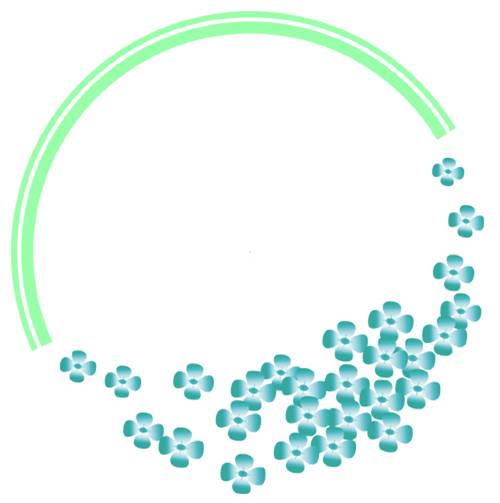 Hãy đóng vai một hướng dẫn viên du lịch và giới thiệu một di sản văn hoá của Cam-pu-chia thời kì này.
Hãy quan sát quốc kì của Vương quốc Cam-pu-chia ngày nay và cho biết: Hình ảnh trong quốc kì lấy ý tưởng từ công trình kiến trúc nào?
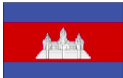 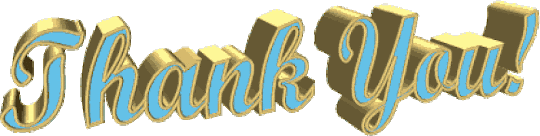 The end!
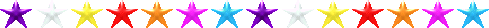 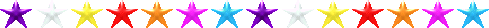